Training on  prevention	of	sexual  exploitation	and  abuse
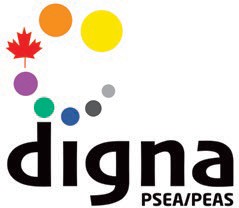 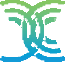 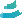 Exercise: longer scenario
Read the story and note down:

Your first red flag
“I think something is off”

Your definate red flag
“Now I’m sure this is wrong”
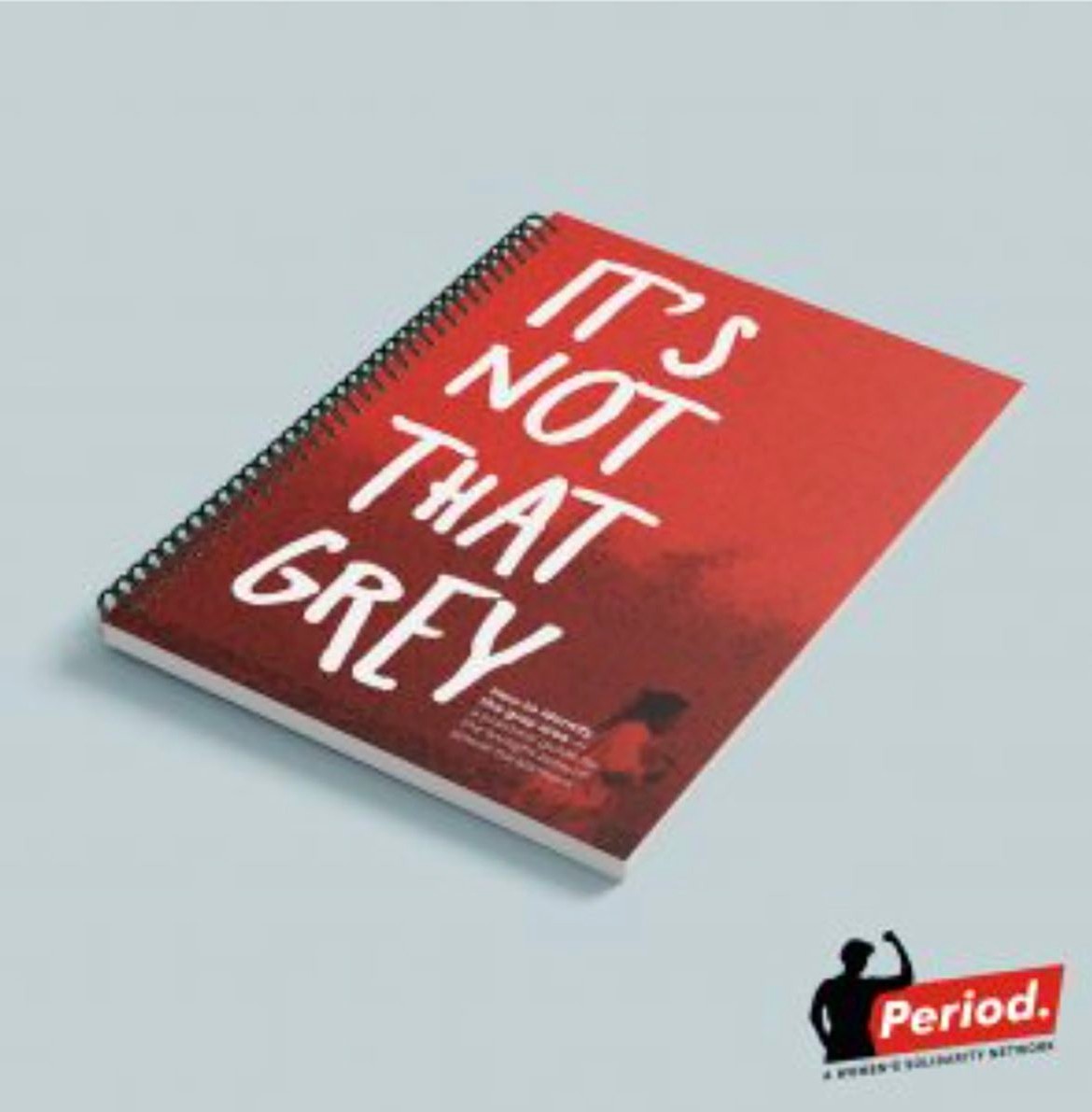 [Speaker Notes: Refer to the handout for detailed instructions]
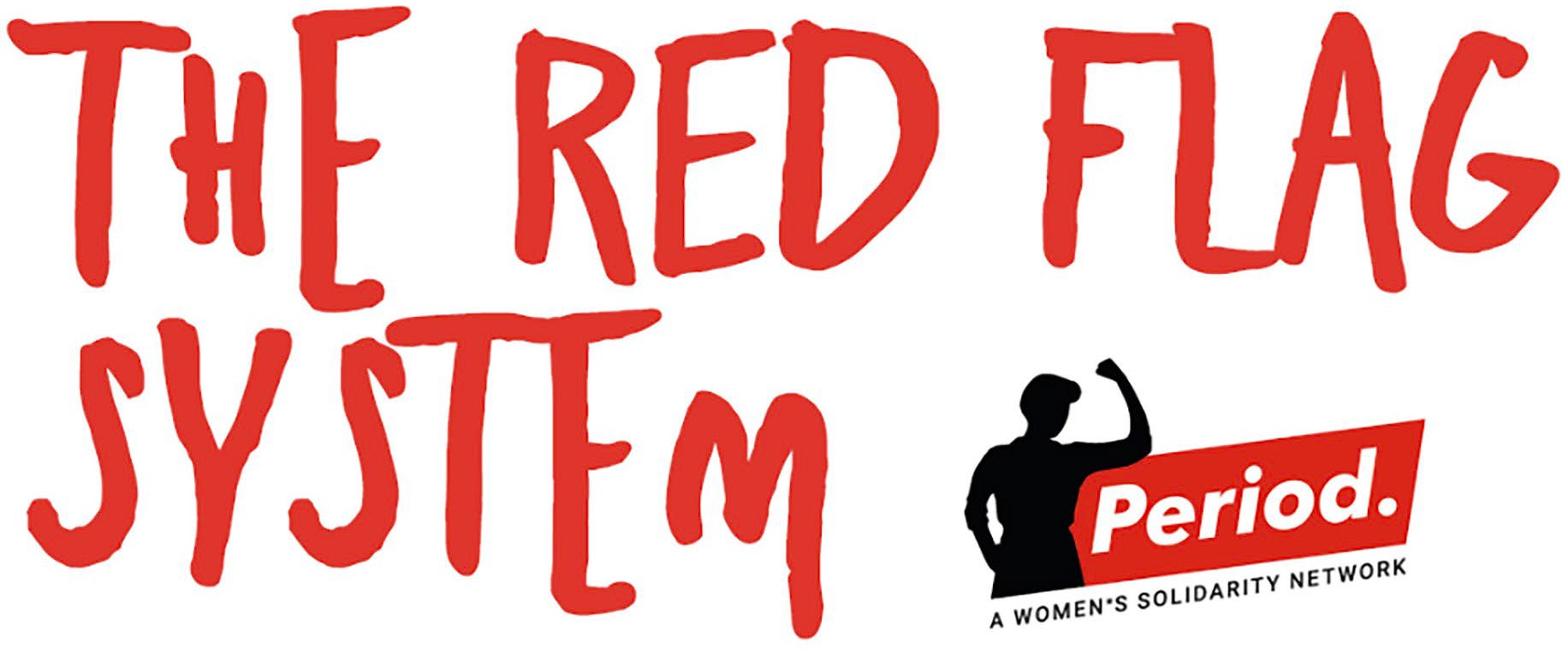 Environmental factors  SEA can take place  anywhere, but people  are at higher risk of  being harassed in  places with strong  power dynamics,  dependencies or an  unchallenged sexist  culture.
The Good Person  Syndrome
“This person would  never do such a  thing”. When we  highlight someone’s  great reputation or  popularity, making  it harder to question  their behaviour.
Common harassment  techniques  Showering someone  with compliments,  singling out, making  someone feel special,  isolating the target,
the list goes on. These  “classic techniques”  used by harassers to  build up harassment.
Our behaviours
From trying to convince  yourself that nothing is  going on (even though  you have that gut feeling  that something is off)
to freezing when faced  with a certain behaviour,  these can be signs that  something is wrong.
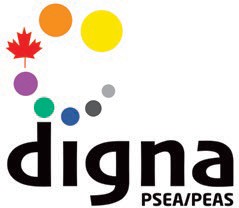 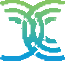 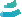 [Speaker Notes: Although SEA may be a one-time occurence, often there are other signs that can help us see that there might be a problem. The Red Flag System shows how sexual violence builds up over time. Early signs are factors, behaviours or actions that taken independently, seem harmless, but grouped together, constitute sexual exploitation or abuse. By naming these factors and categorizing them, it becomes easier to recognise them.
There are four red flag categories, you can see them on the slides.]